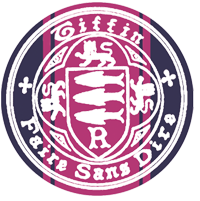 Further Stats 1 Chapter 5 :: Central Limit Theorem
jfrost@tiffin.kingston.sch.uk
www.drfrostmaths.com@DrFrostMaths
Last modified: 22nd July 2018
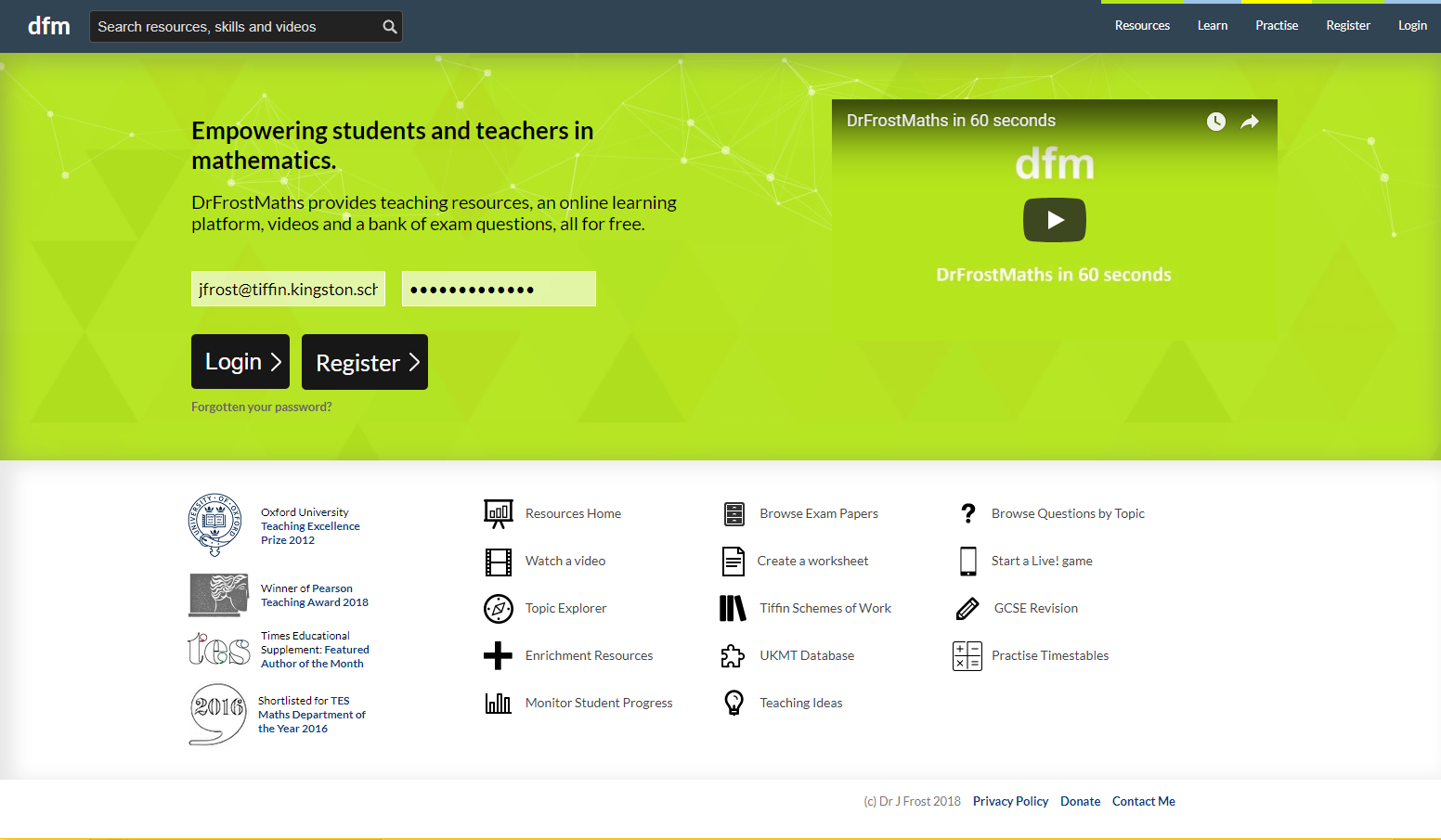 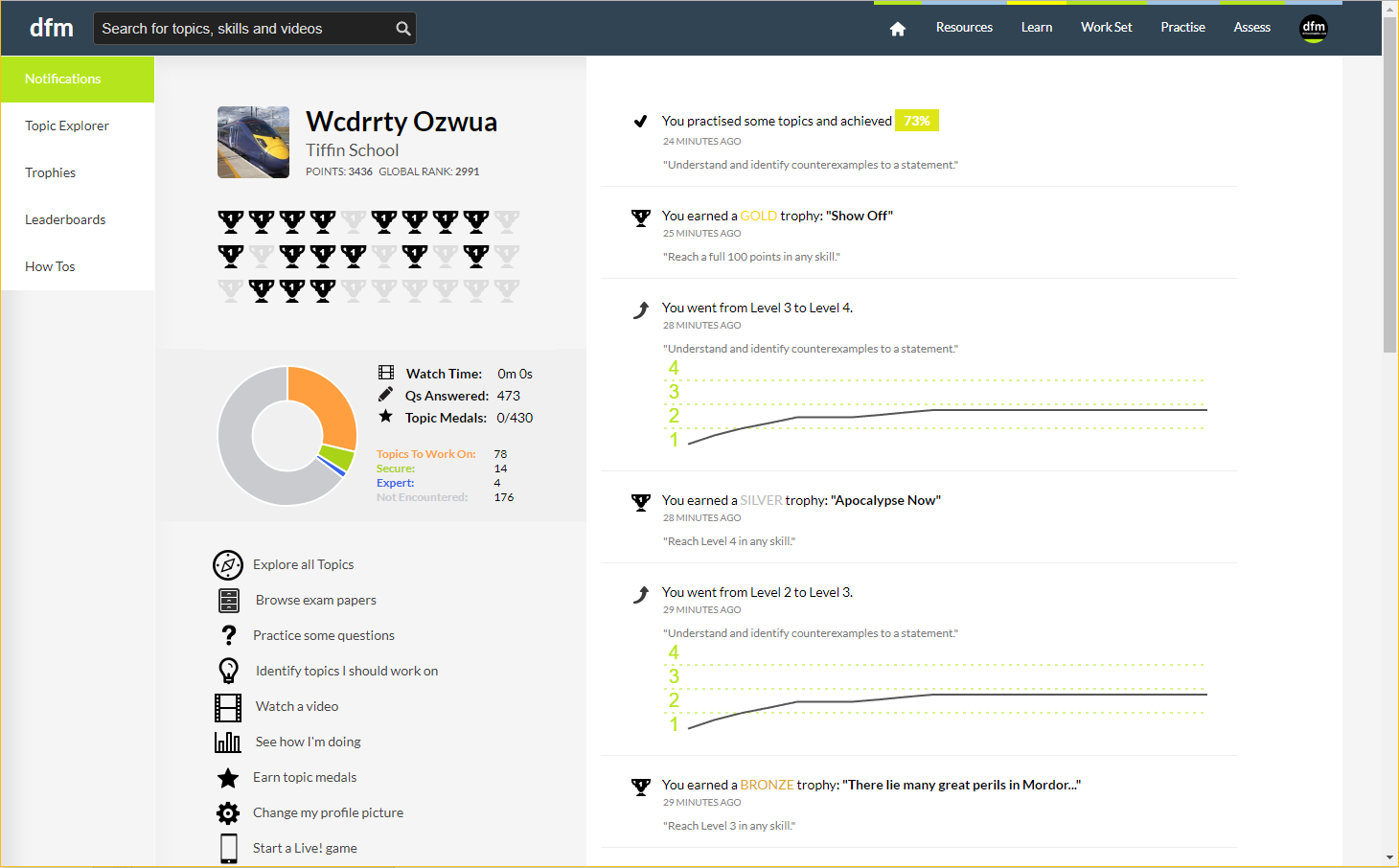 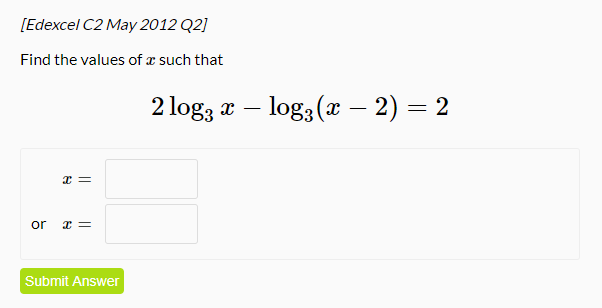 Register at: www.drfrostmaths.com
Everything is completely free.
Practise questions by chapter, including past paper questions and extension questions (e.g. MAT).

Teachers: you can create student accounts (or students can register themselves).
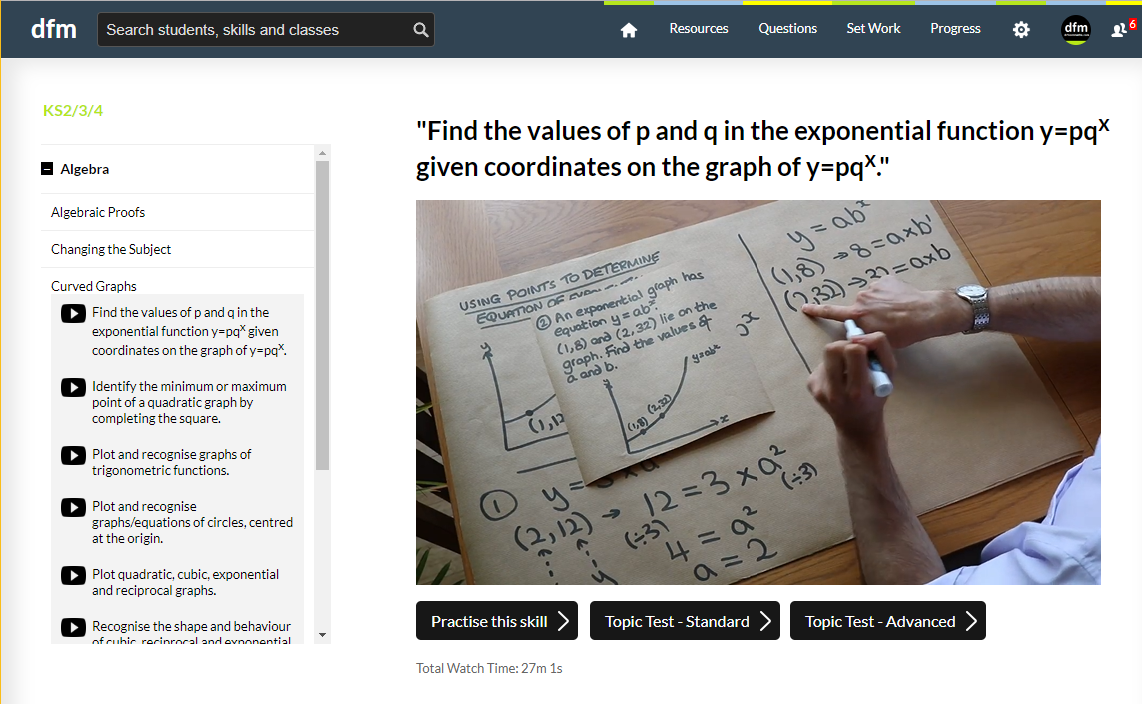 Teaching videos with topic tests to check understanding.
Recap of Adding Random Variables
1
1
2
2
3
3
Already, the shape of the distribution is vaguely resembling a well-known distribution…
Adding Random Variables
1
1
1
2
2
2
3
3
3
That’s looking pretty damn like a normal distribution now…
Central Limit Theorem
Important key understanding points:
1
2
3
When does CLT apply and when doesn’t it?
Example
?
Use your calculator.
Test Your Understanding
[Textbook] A six-sided dice is relabelled so that there are three faces marked 1, two faces marked 3 and one face marked 6. The dice is rolled 40 times and the mean of the 40 scores is recorded.
Find an approximation distribution for the mean of the scores.
Use your approximation to estimate the probability that the mean is greater than 3.
?
Population distribution.
Exercise 5A
Pearson Further Statistics 1
Pages 78-80
CLT with Poisson, Binomial and Geometric Distribs
[Textbook] A supermarket manager is trying to model the number of customers that visit her store each day. She observes that, on average, 20 new customers enter the store every minute.
Calculate the probability that fewer than 15 customers arrive in a given minute.
Find the probability that in one hour no more than 1150 customers arrive.
Use the Central Limit Theorem to estimate the probability that in one hour no more than 1150 customers arrive. Compare your answer to part b.
a
?
?
b
?
c
Test Your Understanding
a
?
?
b
c
?
Exercise 5B
Pearson Further Statistics 1
Pages 81-82